Ключевые задачи реализации новых мест дополнительного образования в образовательных организациях Кировской области
КОГОАУ ДПО «ИРО Кировской области» 
Центр воспитания и психологии
Ключевые задачи реализации новых мест дополнительного образования
использование современных технологий, новых форм и методов обучения по дополнительным общеобразовательным программам, в том числе в приоритетных направлениях деятельности: школьные театры, школьные музеи, школьные медиацентры, школьные спортивные клубы, школьные туристические клубы;

необходимость обеспечения создания новых мест по различным направленностям дополнительного образования детей (технической, естественнонаучной, физкультурно-спортивной, художественной, туристско- краеведческой, социально-гуманитарной);
Ключевые задачи реализации новых мест дополнительного образования
необходимость обеспечения полного и эффективного использования закупаемого оборудования и средств обучения и воспитания: приоритетное использование для реализации дополнительных общеразвивающих программ. ***Также оборудование и средства обучения и воспитания могут использоваться для реализации урочной и внеурочной деятельности (в том числе на основании договоров о реализации программ в сетевой форме), для проведения мероприятий (олимпиад, конкурсов);

созданные новые ученико-места дополнительного образования детей рекомендуется обеспечить педагогическими работниками соответствующей квалификации для реализации дополнительных общеразвивающих программ соответствующей направленности
Чек-лист задач по реализации проекта
заполнить анкету ответственному лицу за реализацию новых мест дополнительного образования в вашей образовательной организации по ссылке:
     https://forms.yandex.ru/u/6512c4a8c417f363369b932b    до 15 октября 2023 года;

направить приказ образовательной организации о зачислении обучающихся по новым местам дополнительного образования за каждый год реализации  федерального проекта «Успех каждого ребенка» на электронную почту: centrevip@kirovipk.ru  до 15 октября 2023 года

подключиться к чату ответственным лицам за организацию новых мест новых мест дополнительного образования до 15 октября 2023 года по ссылке: https://sferum.ru/?p=messages&join=AJQ1d_zHyineA/N8jUOUXMN9
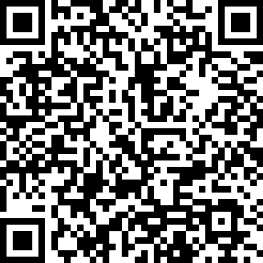 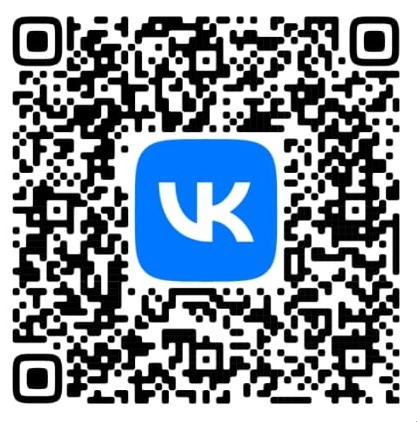 Контактная информация по вопросам реализации новых мест дополнительного образования
Филёва Наталья Николаевна, заведующий центром воспитания и психологии
 эл. почта: centrevip@kirovipk.ru, тел.: (8332) 25-54-42 *306
Новоселова Мария Савельевна, методист центра воспитания и психологии
 эл. почта ms.novoselova@kirovipk.ru  тел. (8332) 255-442 * 803
Новые места 2023
КОГОАУ ДПО «ИРО Кировской области»

https://kirovipk.ru/
kirovipk@kirovipk.ru